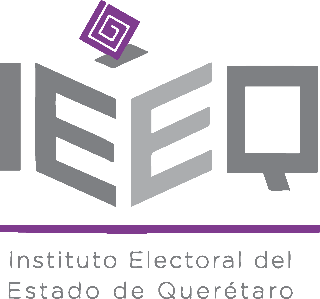 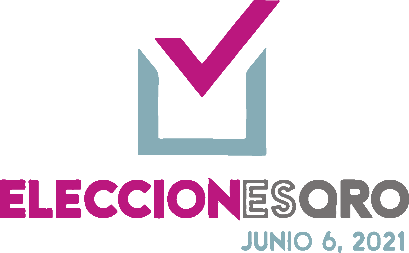 Autoridades Electorales
Julieta Zarate Almaraz
Auxiliar Jurídico de Diseño de Documentación y Material Electoral, adscrita a la Dirección Ejecutiva de Organización Electoral Prerrogativas y Partidos Políticos.
CONTENIDO
Concepto.
Introducción.
Principios.
Naturaleza Jurídica.
INE.
IEEQ.
TEPJ.
FEDE.
CONCEPTO
A los órganos del Estado que en ejercicio de sus funciones emiten actos o resoluciones que afectan a las personas físicas y morales se les llama autoridades.
Una autoridad electoral es, por consecuencia, un órgano encargado de cumplir de las funciones y potestades relacionadas con la organización y vigilancia de los procedimientos democráticos de acceso al poder público.
PRINCIPIOS
Certeza
Imparcialidad
Máxima Publicidad
Objetividad
LEGALIDAD
INDEPENDENCIA
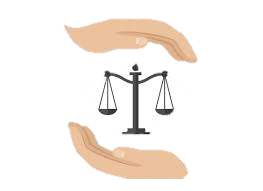 INTRODUCCIÓN
El Estado mexicano lleva a cabo diversas funciones dirigidas a la conservación del orden público, el bienestar de la población, el ejercicio pacífico de las libertades fundamentales y la preservación de las instituciones democráticas.
CLASIFICACIÓN
Administrativas
Jurisdiccionales 
De Investigación de delitos
NATURALEZA JURÍDICA.
En principio, habrá que señalar que la Constitución Política de los Estados Unidos Mexicanos, clasifica a los órganos electorales en administrativos y jurisdiccionales, a los que se suman los órganos investigadores de delitos electorales.
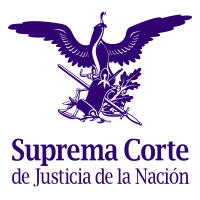 Facultad de atracción en control de constitucionalidad y convencionalidad.
POR SU FUNCIÓN
El Instituto Nacional Electoral, es un Organismo Público Autónomo regulado en el artículo 41 de la Constitución.
Funcionamiento de las agrupaciones y partidos políticos.
El financiamiento público.
La propaganda electoral
El registro de candidatos. 
Las listas nominales, entre otras. 
Su función es planear, organizar, ejecutar y supervisar todas las actividades necesarias para la efectiva renovación de los poderes Legislativo y Ejecutivo. 
REGLAMENTO DE ELECCIONES.
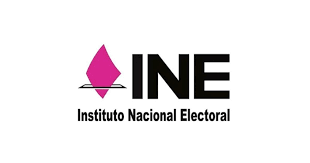 OPLE´s
Un proceso que los Organismos Públicos Locales Electorales (OPLE's) organizan en cada entidad federativa, para que los ciudadanos puedan elegir a sus representantes.
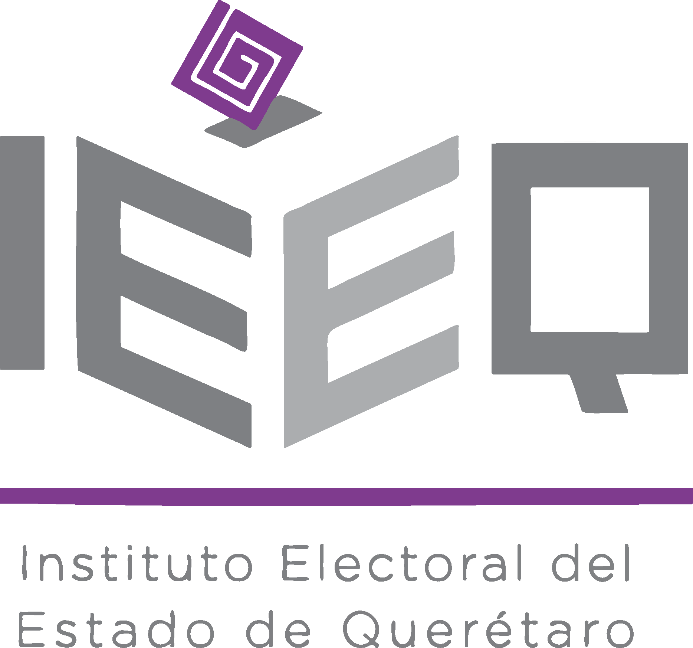 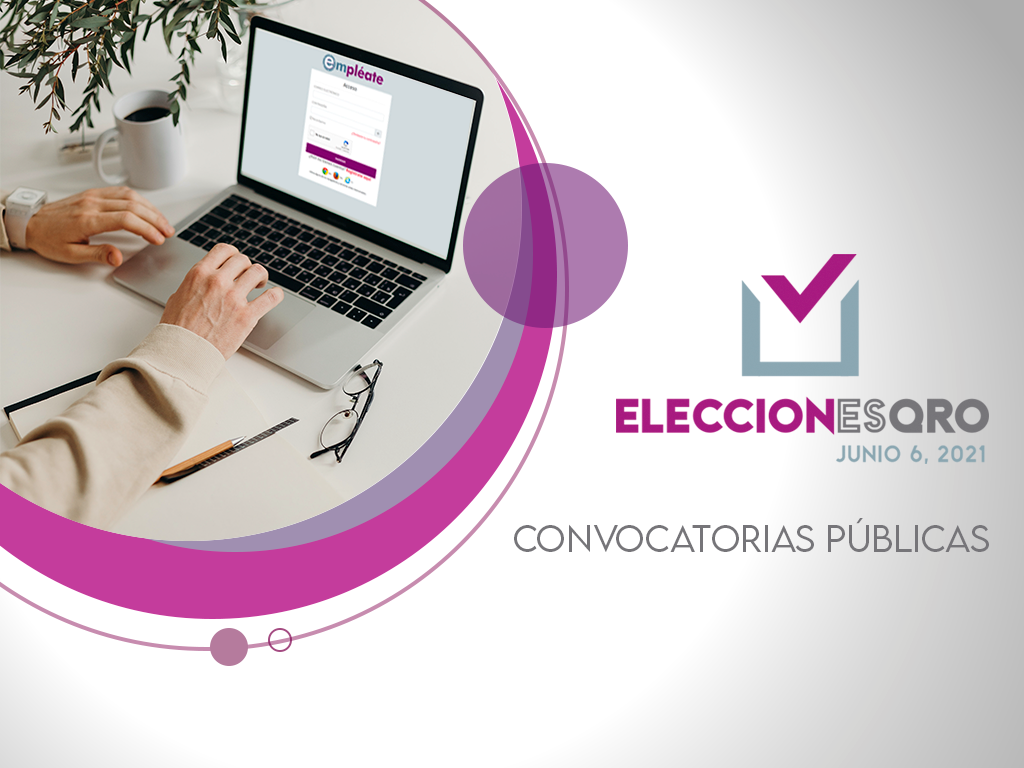 Gubernatura se renueva cada 6 años.
Las elecciones ordinarias se celebrarán cada 3 años para renovar el Poder Legislativo y los Ayuntamientos.
Diputaciones Locales. 5 diputaciones estatales, 15 de ellas que serán electas por mayoría relativa y 10 que serán designadas por representación proporcional. 
Presidencia municipal de los 18 Ayuntamientos. 
LEY ELECTORAL DEL ESTADO DE QUERÉTARO.
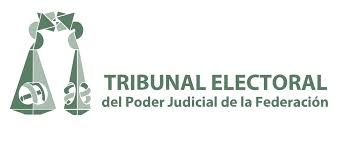 El Tribunal Electoral del Poder Judicial de la Federación, una autoridad jurisdiccional que se encuentra regulada por el artículo 99 constitucional.
Conformado por una Sala Superior, integrada por siete magistradas y magistrados; cinco salas regionales y una sala especializada, integradas por tres magistradas y magistrados, nombrados por la Cámara de Senadores del Congreso de la Unión.
Sala regional especializada
SALA REGIONAL GUADALAJARA
SALA REGIONAL CDMX
SALA REGIONAL JALAPA
SALA REGIONAL TOLUCA
SALA REGIONAL MONTERREY
Cada sala regional cuenta con una Secretaría General de Acuerdos, en apoyo a la función jurisdiccional. 

La Sala Especializada atiende asuntos relacionados con la fiscalización de los recursos de los partidos, la propaganda y los actos anticipados de campaña.
FEDE
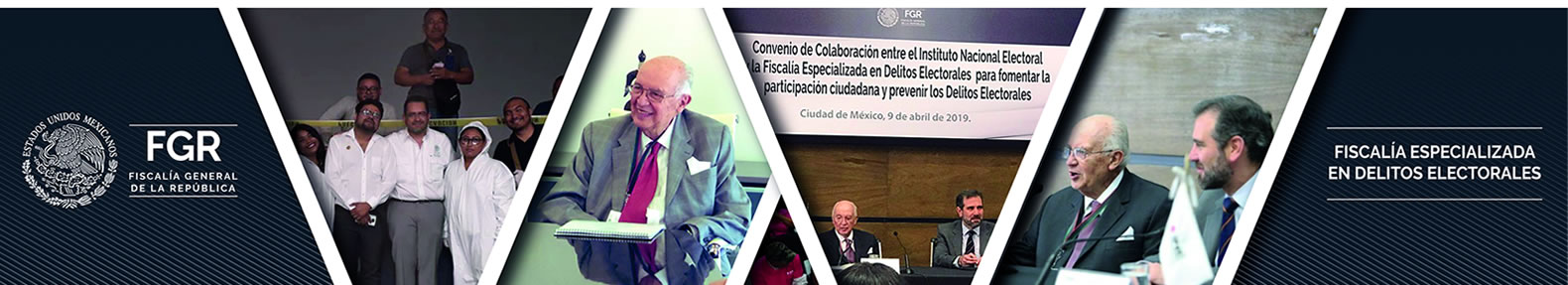 La Fiscalía Especializada en Delitos Electorales es la autoridad que persigue los Delitos Electorales y en Materia de Registro Nacional de Ciudadanos. Por lo tanto, puede ejercer sus facultades en todo el territorio nacional.
Busca garantizar la equidad, legalidad y transparencia de las elecciones federales y locales en los casos que resultan de su competencia. Plantea legalidad en los procesos electorales en conjunto con Instituto Nacional Electoral (INE) y el Tribunal Electoral del Poder Judicial de la Federación (TEPJF).
Unidad Especializada en Delitos Electorales: Constitución Política del Estado de Querétaro, en su  Capítulo Quinto Organismos Autónomos, Artículo 30 bis, párrafo tercero.

LEY GENERAL EN MATERIA DE DELITOS ELECTORALES.
¡GRACIAS POR SU ATENCIÓN!
ÉXITO
Julieta.zarate@ieeq.mx